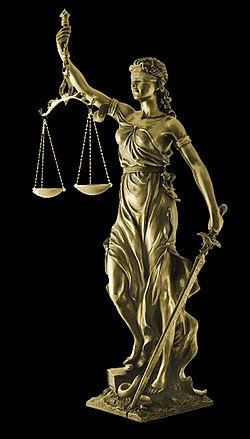 Základy práva pro MŠ1. konzultace
JUDr. Radovan Malachta
Podzimní semestr 2023
1
JUDr. Radovan Malachta
Organizační pokyny
2
JUDr. Radovan Malachta
Obecné informace
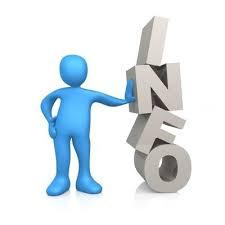 organizace konzultací
interaktivní osnova
studijní literatura
kdy a jak mne kontaktovat
prezenčně: pondělí 13:30 až 14:30 v kanceláři
distančně: MS Teams kdykoliv po domluvě
email: malachta@mail.muni.cz
3
JUDr. Radovan Malachta
Podmínky kolokvia: Základy práva pro MŠ
účast 
není na konzultacích vyžadována
kolokvium
písemná část – individuální – test s právními předpisy (60 %)
ústní část – skupinová – diskuse ve skupině
hodnocení prospěl (P) – neprospěl (N)
3 kredity
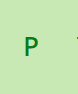 4
JUDr. Radovan Malachta
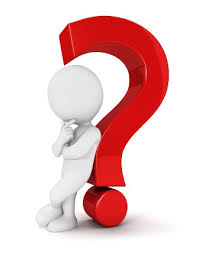 Jaký je Váš vztah k právu?
5
JUDr. Radovan Malachta
Tři „hesla“ na úvod
6
JUDr. Radovan Malachta
Právo je docela bordel
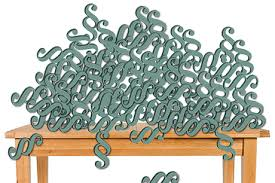 7
JUDr. Radovan Malachta
To, co se dnes učíme, nemusí zítra platit
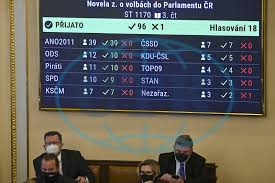 8
JUDr. Radovan Malachta
Barbara a Alexandr fakt ne
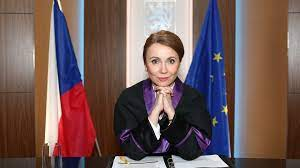 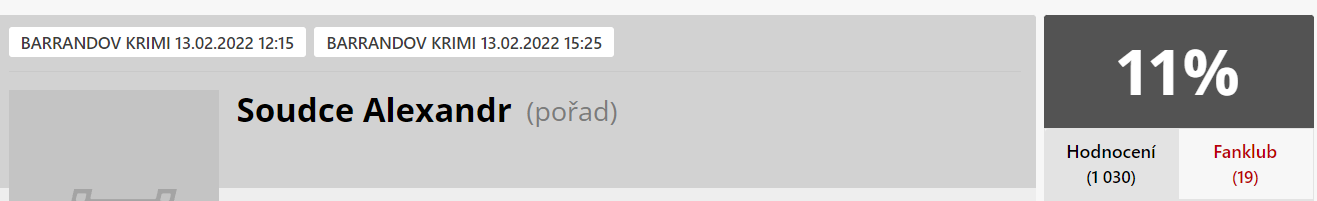 9
JUDr. Radovan Malachta
Spravedlnost
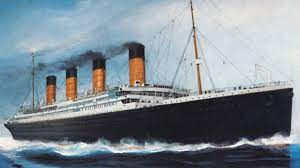 10
JUDr. Radovan Malachta
Co to je spravedlnost
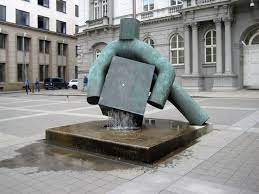 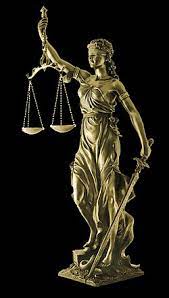 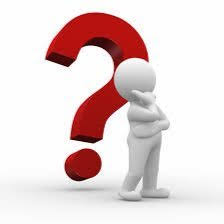 spravedlnost: právní, morální, …
11
JUDr. Radovan Malachta
Úvod k právu. Mít právo, mít nárok, mít povinnost.Základní dělení práva.
12
JUDr. Radovan Malachta
Co to je právo
ve společnosti – společenské vztahy – potřeba regulovat
co je dovolené, zakázané či přikázané
vznikají pravidla chování – právní normy – obecně závazné 
stanovuje a vynucuje stát (vs. morální či náboženská pravidla)
soubor pravidel chování, která regulují společenské vztahy, přičemž nerespektování pravidel lze vynutit prostřednictvím státní moci
13
JUDr. Radovan Malachta
Co to je morálka
také se jedná o pravidla chování – morální normy – nejsou závazná (právně)
mos/mores – požadovaný způsob jednání v určité společnosti 
nestanovuje a nevynucuje je stát
základní rozdíl je: kdo stanovuje právní/morální normy (vznik)
		        v sankci v případě nedodržení norem
obojí ale představuje normativní systém
dnes model komplementarity práva a morálky
14
JUDr. Radovan Malachta
Objektivní a subjektivní právo
15
JUDr. Radovan Malachta
Objektivní právo
= soubor (systém) právních norem, která jsou obecně závaznými pravidly chování, stanovených či uznaných státem a státem vynucených
Příklady:
pedagogický pracovník je povinen chránit bezpečí a zdraví dítěte, žáka a studenta (školský zákon)
kupující má zaplatit kupní cenu, když si něco koupí (občanský zákoník)
chodec nesmí vstupovat na vozovku „na červenou“ (zákon o provozu na pozemních komunikacích)
o ústních podáních a jednáních při správě daní sepíše správce daně protokol (daňový řád)
 …..
16
JUDr. Radovan Malachta
Subjektivní právo
možnost chování právních subjektů 
plyne z objektivního práva (je zaručeno státní mocí)
mít oprávnění, mít na něco nárok
možnosti chování právního subjektu může odpovídat povinnost jiného subjektu (právo na zaplacení ceny – povinnost zaplatit)
Příklady:
žáci a studenti mají právo na informace o průběhu a výsledcích svého vzdělávání
prodávající má nárok na zaplacení kupní ceny
chodec má oprávnění vstoupit na vozovku „na zelenou“
17
JUDr. Radovan Malachta
Čeština v tomto není dokonalá…
law (objektivní právo)
right (subjektivní právo)
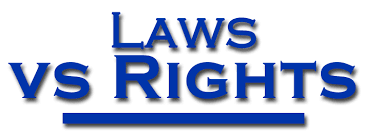 18
JUDr. Radovan Malachta
Mít právo (nárok, oprávnění) – mít povinnost
19
JUDr. Radovan Malachta
Příklad 1 ze zadání na konzultaci
„Zápis k předškolnímu vzdělávání od následujícího školního roku se koná v období od 2. května do 16. května.“ (§ 34 odst. 2 školského zákona)
„Dítě může být přijato k předškolnímu vzdělávání i v průběhu školního roku.“ (§ 34 odst. 7 školského zákona)
„Zázemí lesní mateřské školy nesmí být stavbou.“ (§ 34 odst. 9 školského zákona)
„Zákonný zástupce dítěte je povinen přihlásit dítě k zápisu k předškolnímu vzdělávání v kalendářním roce, ve kterém začíná povinnost předškolního vzdělávání dítěte.“ (§ 34a odst. 2 školského zákona)
„Ředitel mateřské školy je oprávněn požadovat doložení důvodů nepřítomnosti dítěte; zákonný zástupce je povinen doložit důvody nepřítomnosti dítěte nejpozději do 3 dnů ode dne výzvy.“ (§ 34a odst. 4 školského zákona)
20
JUDr. Radovan Malachta
„Stravovací služby nad rámec § 4 (dále jen "jiné stravovací služby") poskytované strávníkům musí odpovídat zásadám zdravé výživy a prodávaný sortiment nesmí obsahovat alkoholické nápoje a tabákové výrobky.“ (§ 3 odst. 6 vyhlášky o školním stravování) 
„Pedagogičtí pracovníci mají po dobu výkonu své pedagogické činnosti povinnost dalšího vzdělávání, kterým si obnovují, udržují a doplňují kvalifikaci.“ (§ 24 zákona o pedagogických pracovnících)
„Ve školách a školských zařízeních není povolena činnost politických stran a politických hnutí ani jejich propagace.“ (§ 32 školského zákona)
„Pedagogický pracovník je povinen být na pracovišti zaměstnavatele v době stanovené rozvrhem jeho přímé pedagogické činnosti, v době stanovené rozvrhem jeho dohledu nad dětmi a žáky, ….“ (§ 22a zákona o pedagogických pracovnících)
„Mateřská škola může organizovat zotavovací pobyty dětí ve zdravotně příznivém prostředí bez přerušení vzdělávání, školní výlety a další akce související s výchovně vzdělávací činností školy.“ (§1a odst. 3 vyhlášky o předškolním vzdělávání)
21
JUDr. Radovan Malachta
Právo hmotné a procesní
22
JUDr. Radovan Malachta
Hmotné právo
tvoří právní normy, které upravují (stanovují) práva a povinnosti právních subjektů (účastníků právních vztahů – osob, státních orgánů atd.) – „jak se chovat v právních vztazích“
například (s vědomím ALE….)
občanský zákoník
trestní zákoník
zákoník práce
zákon o obchodních korporací
23
JUDr. Radovan Malachta
Procesní právo
procesní postup, jak dosáhnout práv a povinností před soudy (správními orgány atd.) – postup orgánů veřejné moci k uplatnění a ochraně hmotných práv
procesní práva a povinnosti účastníků, celá řada otázek
například (s vědomím ALE….)
občanský soudní řád
trestní řád
správní řád
soudní řád správní
daňový řád
24
JUDr. Radovan Malachta
Vědomí ALE
hmotněprávní a procesněprávní předpis 
NEZNAMENÁ, že hmotné právo je upraveno výlučně v hmotněprávním předpisu
NEZNAMENÁ, že procesní právo je upraveno jen v procesněprávním předpisu
i v hmotněprávním předpisu můžeme nalézt normy procesní povahy a naopak
pro určení hmotné / procesní je předpis výraznou pomůckou, ale je potřeba zkoumat samotnou právní normu
25
JUDr. Radovan Malachta
Příklad 2 ze zadání na konzultaci
Učitel mateřské školy získává odbornou kvalifikaci: a) vysokoškolským vzděláním získaným studiem v akreditovaném studijním programu v oblasti pedagogických věd zaměřené na přípravu učitelů mateřské školy, ….“ (§ 6 odst. 1 zákona o pedagogických pracovnících)
„Dítě v mateřské škole má právo denně odebrat: a) oběd, jedno předcházející a jedno navazující doplňkové jídlo, je-li vzděláváno ve třídě s celodenním provozem,…“ (§ 4 odst. 1 vyhlášky o školním stravování)
„Účastníci mají právo vyjádřit se k návrhům na důkazy a ke všem důkazům, které byly provedeny.“ (§ 123 občanského soudního řádu)
„Kdo v době spáchání činu nedovršil patnáctý rok svého věku, není trestně odpovědný.“ (§ 15 trestního zákoníku)
„Řízení je zahájeno dnem, kdy návrh došel soudu.“ (§ 32 soudního řádu správního)
„Osoby zúčastněné na správě daní mají rovná procesní práva a povinnosti.“ (§ 6 daňového řádu)
„Fyzická osoba se dopustí přestupku tím, že jako zákonný zástupce (…) nepřihlásí dítě k povinnému předškolnímu vzdělávání podle § 34a odst. 2.“ (§ 182a odst. 1 školského zákona)
26
JUDr. Radovan Malachta
Prameny práva obecně. Právní řád ČR.
27
JUDr. Radovan Malachta
Prameny práva
normativní právní akty – v ČR ano
právní předpisy (viz dále – ústavní zákony, zákony, nařízení vlády, vyhlášky ministerstev…, ale i sekundární právní akty Evropské unie)
normativní smlouvy – v ČR ano
mezinárodní smlouvy, kterými je ČR vázána
judikatura – v ČR zásadně ne, ale závaznost plyne
právní obyčeje a další – v ČR ne
28
JUDr. Radovan Malachta
Pojem právní řád ČR
právní řád obecně
soubor (systém) pramenů práva, které obsahují právní normy
právní řád ČR
soubor pramenů práva platných na území ČR (právní normy, které mají působnost na území ČR)
právní síla
určuje vztahy mezi prameny práva
základ hierarchie mezi prameny práva
podle orgánu, který právní předpis vydal
akty s nižší právní sílou nemohou být v rozporu s akty s vyšší právní sílou
normativní právní předpis – normativnost 
též regulativnost
reguluje určité chování, stanovuje meze takovému chování
reguluje chování těch osob, kterým je norma určena (tzv. adresátům) – normy přikazující, zakazující a povolující
29
JUDr. Radovan Malachta
Hierarchie mezi prameny práva
30
JUDr. Radovan Malachta
Ústavní úroveň
Ústava ČR jako akt nejvyšší právní síly
Listina základních práv a svobod ČR (není to ústavní zákon)
ústavní zákony
lidskoprávní mezinárodní smlouvy – některé zařazeny do ústavního pořádku ČR
31
JUDr. Radovan Malachta
Zákony a zákonná opatření
zákon
navrhuje vláda, jeden poslanec, skupina poslanců, Senát, zastupitelstvo kraje
legislativní proces
vyhlašuje se ve Sbírce zákonů
zákonné opatření
pravomoc Senátu ČR tehdy, když je rozpuštěna Poslanecká sněmovna
ve věcech, které nesnesou odkladu; nelze ve všech oblastech
návrh vlády
nutná ratihabice na prvním jednání Poslanecké sněmovny – jinak jako by nebylo
příklad: zákonné opatření Senátu č. 340/2013 Sb., o dani z nabytí nemovitých věcí (zrušeno k r. 2020)
32
JUDr. Radovan Malachta
Podzákonné právní předpisy
nařízení vlády
provádí zákon (v mezích zákona)
generální (ústavní) zmocnění – čl. 78 Ústavy ČR – není potřeba zákonné zmocnění
vyhlášky ministerstev (a jiných ústředních orgánů)
na základě a v mezích zákona – čl. 79/3 Ústavy ČR – je potřeba zákonné zmocnění
nařízení obcí a krajů
tzv. přenesená působnost – stát svěřil výkon státní moci ve vymezených oblastech
zákonné zmocnění
obecně závazné vyhlášky obcí a krajů
tzv. samostatná působnost 
není potřeba zákonné zmocnění, nejsou odvozeny od zákona – proto jsou původní (neodvozené)
33
JUDr. Radovan Malachta
A co právo EU a mezinárodní smlouvy?
aplikační přednost před českým právem (u MS je to složitější)
34
JUDr. Radovan Malachta
Příklad 3 ze zadání na konzultaci
Který z uvedených pramenů má vyšší právní sílu? 
školský zákon – Ústava ČR 
zákon o pedagogických pracovnících – nařízení vlády o stanovení rozsahu přímé vyučovací, přímé výchovné, přímé speciálně pedagogické a přímé pedagogicko -psychologické činnosti pedagogických pracovníků 
vyhláška MŠMT o předškolním vzdělávání – školský zákon 
vyhláška MŠMT o evidenci úrazů dětí, žáků a studentů – občanský zákoník 
obecně závazná vyhláška města o příspěvku na částečnou úhradu neinvestičních nákladů pro provoz mateřských škol, školních družin a školních klubů – vyhláška MŠMT o školním stravování 
školský zákon – obecně závazná vyhláška obce, kterou se stanoví část společného školského obvodu mateřské školy 
nařízení Evropské unie – občanský zákoník 
občanský zákoník – Úmluva o právech dítěte (mezinárodní smlouva)
35
JUDr. Radovan Malachta
Soukromé a veřejné právo
36
JUDr. Radovan Malachta
§ 1 odst. 1 občanského zákoníku
„Ustanovení právního řádu upravující vzájemná práva a povinnosti osob vytvářejí ve svém souhrnu soukromé právo. Uplatňování soukromého práva je nezávislé na uplatňování práva veřejného.“
rozlišení soukromé a veřejné právo nemá hranice
již od římského práva tento právní dualismus
několik teorií
zájmová 
organická
mocenská
metoda právní regulace
37
JUDr. Radovan Malachta
Soukromé právo
typické je rovné postavení subjektů
formální rovnost před zákonem, ale současně může nastat faktická nerovnost (zákon se ji pak snaží narovnat – například smlouva o poskytování internetových služeb)
osoby si mohou ujednat práva a povinnosti podle svých představ
v rámci a v mezích zákona, nemohou ujednat něco protiprávního – například smlouva, jejímž předmětem je zabíjení chráněných zvířat či lidské otroctví
jeden subjekt nemůže jednostranně či autoritativně ukládat druhému subjektu práva a povinnosti
autonomie vůle subjektů 
dispozitivní právní normy (nikoliv však výlučně)
základem je smlouva či dohoda
38
JUDr. Radovan Malachta
Právní odvětví soukromého práva
39
JUDr. Radovan Malachta
Poznámka
soukromé právo je někdy chápáno v užším a širším smyslu
rodinné a dědické právo jako součást občanského práva
některá právní odvětví svým charakterem patří jak do soukromého, tak do veřejného práva – např. pracovní právo
kompetenční spor – Nejvyšší správní soud – často spor o to, zda spor patří do civilního či správního práva
40
JUDr. Radovan Malachta
Veřejné právo
typické je nerovné postavení subjektů
osoby si nemohou ujednat práva a povinnosti podle svých představ
jeden subjekt (orgán veřejné moci) jednostranně či autoritativně může ukládat druhému subjektu práva a povinnosti
ochrana veřejného zájmu
kogentní právní normy
41
JUDr. Radovan Malachta
Právní odvětví veřejného práva
42
JUDr. Radovan Malachta
Přehled právních odvětví
43
JUDr. Radovan Malachta
Občanské právo (v užším slova smyslu)
= soubor (soukromoprávních) norem, které upravují zejména
osoby (fyzické, právnické), zastoupení 
právní skutečnosti 
věci a věcná práva – vlastnictví 
dědické právo
smlouvy (závazkové právo)
delikty (mimosmluvní závazkový vztah)
náhrada škody
občanský zákoník
44
JUDr. Radovan Malachta
Rodinné právo
= soubor (soukromoprávních) norem, které upravují zejména
manželství 
vztahy mezi rodiči a dětmi, příp. ostatními příbuznými
poručenství, pěstounství a další formy péče o dítě
registrovaná partnerství
občanský zákoník
zákon o registrovaném partnerství
45
JUDr. Radovan Malachta
Obchodní právo
= soubor právních norem (soukromoprávních, ale i veřejnoprávních), které upravují zejména
vztahy mezi obchodníky, resp. podnikateli 
obchodní korporace
nekalá soutěž
hospodářská soutěž (hospodářské právo)
občanský zákoník
zákon o obchodních korporacích
občanský zákoník
zákon o ochraně hospodářské soutěže
46
JUDr. Radovan Malachta
Pracovní právo
= soubor právních norem (soukromoprávních, ale i veřejnoprávních), které upravují zejména
individuální pracovní právo 
vztahy mezi zaměstnanci a zaměstnavateli
kolektivní pracovní právo 
například odborové organizace
zaměstnanost
vztahy mezi občany, zaměstnavateli a úřady práce, MPSV
zákoník práce
zákoník práce
zákon o zaměstnanosti
právo sociálního zabezpečení 
veřejné právo
zdravotní, nemocenské, důchodové pojištění atd.
celá řada předpisů
47
JUDr. Radovan Malachta
Právo duševního vlastnictví
autorské právo
ochranné známky
patenty 
označení původu
průmyslové a užitné vzory
celá řada předpisů
48
JUDr. Radovan Malachta
Mezinárodní právo soukromé
není „mezinárodní“, je to součást vnitrostátního práva
upravuje vztahy s tzv. mezinárodním prvkem
kterým právem se bude řídit daný vztah
kde se budeme soudit
co se soudním rozhodnutím vydaným v zahraničí (uznání a výkon)
zákon o mezinárodním právu soukromém
nařízení EU
mezinárodní smlouvy
49
JUDr. Radovan Malachta
Ústavní právo
= soubor právních norem upravující státněmocenské vztahy, na které působí ústavněprávní normy
ústavní pořádek ČR = soubor právních předpisů nejvyšší právní síly
základy veřejné moci a právního řádu
vztah státu a práva
zákonodárná, výkonná, soudní moc
státní občanství
lidská práva atd.
Ústava ČR
Listina základních práv a svobod
ústavní zákony
50
JUDr. Radovan Malachta
Trestní právo
trestní právo hmotné – soubor právních norem, které chrání práva a oprávněné zájmy právních subjektů před trestnými činy
co to je trestný čin
jakou sankci lze za trestný čin uložit
trestní právo procesní – soubor právních procesních norem, které upravují procesní postup trestních orgánů v trestních věcech – tj. trestní řízení
trestní zákoník (a další zákony pro právnické osoby, mladistvé)
trestní řád
Kde byla poprvé použita metoda 
analýzy DNA k usvědčení vraha v ČR?
51
JUDr. Radovan Malachta
Správní právo
= souhrn právních norem (veřejnoprávních), které upravují organizaci a výkon/fungování veřejné správy
správní právo hmotné 
správní právo procesní
(správní právo trestní)
přestupek
celá řada oblastí 
některé z nich se postupem staly samostatnými právními odvětvími – finanční, správní, právo sociálního zabezpečení atd.
celá řada předpisů
soudní řád správní
správní řád
52
JUDr. Radovan Malachta
Finanční právo
= souhrn právních norem, které upravují finančněprávní vztahy (mezi státními či samosprávnými orgány navzájem, mezi finančními orgány a osobami – fyzickými a právnickými)
daně, poplatky, cla
veřejné rozpočty, státní fondy
měnové právo
finanční trh atd.
celá řada předpisů
daňový řád
53
JUDr. Radovan Malachta
Právo životního prostředí
ochrana vod
ochrana ovzduší
ochrana přírody a krajiny, lesa
ochrana zemědělského půdního fondu
nakládání s odpady atd.
celá řada předpisů
54
JUDr. Radovan Malachta
Občanské právo procesní
= soubor právních procesních norem, které upravují procesní postup civilních orgánů v civilních věcech – tj. civilní řízení
u kterého soudu se budeme soudit
procesní podmínky
dokazování
soudní rozhodnutí včetně výkonu
opravné prostředky atd.
občanský soudní řád
55
JUDr. Radovan Malachta
Mezinárodní právo
mezinárodní právo = mezinárodní právo veřejné
vs. mezinárodní právo soukromé – není „mezinárodní“, součást vnitrostátního práva
mezinárodní právo veřejné
vztahy mezi státy a státy, státy a mezinárodními organizacemi, mezinárodními organizacemi navzájem 
mezinárodní ekonomické právo
mezinárodní trestní právo
mezinárodní ochrana lidských práv
mezinárodní kosmické právo a právo mezinárodních vod
mezinárodní ochrana investic atd.
mezinárodní smlouvy
mezinárodní obyčeje
56
JUDr. Radovan Malachta
Příklad 4 ze zadání na konzultaci
ředitel mateřské školy vydal rozhodnutí o přednostním přijetí tříletého žáka k předškolnímu vzdělávání, který neměl trvalý pobyt v příslušném školském obvodě před přijetím čtyřletého žáka s trvalým pobytem v takovém obvodě
učitelka nechá žáky bez dozoru na zahradě mateřské školy si hrát na pískovišti, přičemž jeden žák nešťastně spadne na hlavu a utrpí těžká zranění 
ředitelka školy přijala uklízečku a pomocnou pracovnici do kuchyně a uzavřela s ní pracovní smlouvu
ředitelka školy nesouhlasí s některými informacemi ve zprávě České školní inspekce a podává připomínky
škola porušila prostorové podmínky mateřských škol tím, že nezajistila stanovenou plochu pro denní místnosti a pro lehátko/lůžko a dopustila se tak přestupku
učitel mateřské školy nedostal plat za nařízené přesčasy ředitelem školy
učitelka jednoho žáka zjistí, že rodiče soustavně zanedbávají povinnou výživu tohoto žáka
57
JUDr. Radovan Malachta
Příklad 4 ze zadání na konzultaci – pokrač.
učitelka mateřské školy vystupovala jako svědek v civilním soudním řízení ohledně zanedbání povinné výživy žáka 
ředitelka mateřské školy rozhodla (vydala rozhodnutí) o individuálním vzdělávání žáka
učitel uzavře smlouvu s provozovatelem autobusu, který zajistí přepravu žáků na školní výlet
jeden z rodičů uplatňuje slevu na dani při umístění dítěte v předškolním zařízení (tzv. školkovné)
učitel v kanceláři nešťastnou náhodou rozbije mobil svého kolegy, který následně požaduje nový mobil jako náhradu škody
ředitel stanovil, že z důvodu nemocného učitele se učitel na školním výletě bude starat o 30 dětí (limity jsou 20, ve výjimečných případech 28)
učitelka mateřské školy zveřejnila jméno, příjmení a věk dítěte na nástěnku ve třídě, i když neměla souhlas zákonného zástupce 
Vaše kolegyně uzavírá manželství 
vkročíte s dětmi do křižovatky na červenou při procházce
uzavřete smlouvu, jejímž předmětem je nákup kancelářských potřeb
58
JUDr. Radovan Malachta
Pojem právní norma
neexistuje jednotná definice
stanovuje to, co má být – jak se máme chovat
obecně závazné pravidlo lidského chování, které je vyjádřeno prostřednictvím příkazu, zákazu či dovolení, přičemž právní normy stanovuje (či uznává) stát a jejich porušení stát sankcionuje (vynucuje)
může stanovit/vynutit i EU či mezinárodní společenství (sdružení států)
59
JUDr. Radovan Malachta
Kogentní a dispozitivní právní normy
kogentní
nelze měnit dohodou stran – nelze se odchýlit, vyloučit je, pozměnit apod.
musíme se řídit tím, co je stanoveno (chodit na zelenou, platit daně atd.)
typické pro odvětví veřejného práva (ale máme spoustu norem kogentních i v soukromém právu – například statusové otázky – manželství je trvalý svazek muže a ženy) 

dispozitivní
mohou být měněny dohodou stran – vůlí stran – strany se mohou odchýlit – upravit si práva a povinnosti podle svého
pokud se strany „nedomluví“, tak se uplatní dispozitivní norma
typické pro odvětví soukromého práva
pomůckou ale nemůže být právní předpis, ve kterém je norma upravena
někdy je to jednoduché – pomůcka: 
někdy složité
není-li ujednáno 
jinak
není-li dohodnuto 
jinak
60
JUDr. Radovan Malachta
Platnost a účinnost právní normy
právní norma musí být publikována = zveřejněna
platnost
právní norma existuje, je publikována – je platná dnem vyhlášení ve Sbírce zákonů (Sb.) nebo Sbírce mezinárodních smluv (Sb. m. s.) – od 1.1.2024 bude jen Sbírka zákonů a mezinárodních smluv
pravidla chování ještě nejsou závazná, norma nevyvolává právní účinky

účinnost
právní norma se stane závaznou, vyvolává následky
může působit i do minulosti (retroaktivita – viz příště)
obecně 15. den po vyhlášení – lhůta může být kratší (může i splývat s dnem platnosti), nebo delší
61
JUDr. Radovan Malachta
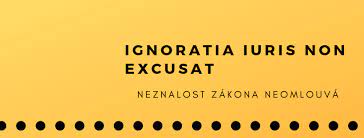 Legisvakační lhůta
= doba mezi platností a účinností normy
abychom se seznámili s právní normou (aneb neznalost zákona neomlouvá)
Tento zákon nabývá účinnosti dnem 1. ledna 2014. (občanský zákoník)
Platnost: 22.3.2012	Účinnost: 1.1.2014
Tento zákon nabývá účinnosti dnem následujícím po dni jeho vyhlášení. (pandemický zákon) Platnost: 26.2.2022	Účinnost: 27.2.2022
Tento zákon nabývá účinnosti dnem 1. ledna 2005, s výjimkou….. (školský zákon) Platnost: 10.11.2014	Účinnost: 1.1.2005
Tato vyhláška nabývá účinnosti dnem jejího vyhlášení. (vyhláška o předškolním vzdělávání) Platnost: 11.1.2005	Účinnost: 11.1.2005
62
JUDr. Radovan Malachta
Zánik právní normy
= dokdy působí právní norma
derogace
zrušení právní normy, nevyvolává právní následky
zákon pozdější ruší zákon dřívější, zákon speciální ruší zákon obecný
novelizace
nahrazení právní normy jinou právní normou
novelizuje se právní předpis, ale nikoliv celý, jen některé normy
Občanský zákoník
Občanský zákoník, ve znění pozdějších předpisů
Občanský soudní řád - https://www.zakonyprolidi.cz/cs/1963-99/historie
63
JUDr. Radovan Malachta
Příklad 5 ze zadání na konzultaci
„Školní rok začíná 1. září a končí 31. srpna následujícího kalendářního roku.“ (§ 24/1 školského zákona)
„Ředitel školy nebo ředitel zařízení sociálních služeb může nařídit pedagogickému pracovníkovi konání přímé pedagogické činnosti nad jemu stanovený rozsah nejvýše v rozsahu 4 hodin týdně, další hodiny s ním může dohodnout.“ (§ 23/3 zákona o pedagogických pracovnících)
„Ve školách a školských zařízeních se zakazuje reklama, která je v rozporu s cíli a obsahem vzdělávání.“ (§ 32/2 školského zákona)
„Lesní mateřská škola nemůže být zřízena jako mateřská škola při zdravotnickém zařízení.“ (§ 1b odst. 4 vyhlášky o předškolním vzdělávání)
„Zařízení školního stravování může stanovit zálohu na úplatu nejvýše na dva měsíce, nedohodne-li se se zákonným zástupcem dítěte nebo nezletilého žáka nebo zletilým žákem nebo studentem jinak.“ (§ 5 odst. 4 vyhlášky o školním stravování)
64
JUDr. Radovan Malachta
Příklad 5 ze zadání na konzultaci – pokrač.
„Pozemek musí být oplocen z důvodu ochrany zdraví a zajištění bezpečnosti dětí.“ (§ 3 odst. 1 vyhlášky o hygienických požadavcích na prostory a provoz zařízení a provozoven pro výchovu a vzdělávání dětí a mladistvých)
„Výpověď z pracovního poměru musí být písemná, jinak se k ní nepřihlíží.“ (§ 50/1 zákoníku práce)
„Kdo v době spáchání činu nedovršil patnáctý rok svého věku, není trestně odpovědný.“ (§ 25 trestního zákoníku)
„Jde-li o výkon jiné práce než podle odstavce 2, vykonává pedagogický pracovník sjednanou práci v pracovní době, kterou si sám rozvrhuje, a na místě, které si sám určí. Náklady, které pedagogickému pracovníkovi vzniknou výlučně v souvislosti s výkonem práce na jiném místě než na pracovišti zaměstnavatele podle věty první, se nepovažují za náklady vzniklé v souvislosti s výkonem závislé práce, a není-li dohodnuto jinak, hradí je pedagogický pracovník.“ (§ 22a/3 zákona o pedagogických pracovnících – zabývej se jen větou druhou).
65
JUDr. Radovan Malachta
Řešení sporů. Soustava soudů v ČR.
66
JUDr. Radovan Malachta
Brainstorming na úvod
Jak lze podle Vás řešit spory v právu? Co Vás napadne?
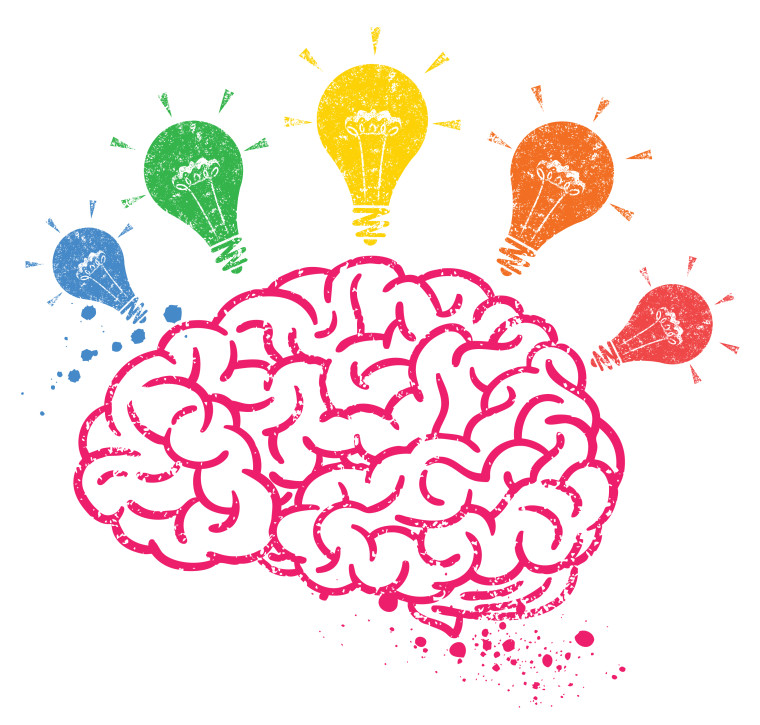 67
JUDr. Radovan Malachta
Způsoby řešení sporů v souladu s právem
svépomocí (ale nikoliv proti právu)!
smírem
před obecnými soudy
před rozhodci či rozhodčími soudy (jen některé typy sporů)
alternativními způsoby (například mediace)
68
JUDr. Radovan Malachta
Soudní moc. Soud.
dělení státní moci – zákonodárná, výkonná a soudní moc
soudní moc – vykonávají nezávislé a nestranné orgány = soudy 
poskytují ochranu subjektivním právům (a chráněným zájmům)
soud má nadřazené postavení, je to orgán veřejné moci
procesní právo (občanské právo procesní, trestní právo procesní, správní právo procesní) – odvětví veřejného práva
předpis, který obsahuje procesněprávní normy, se typicky nazývá řád (občanský soudní řád, trestní řád, správní řád soudní, daňový řád)
69
JUDr. Radovan Malachta
Druhy
70
JUDr. Radovan Malachta
Pravomoc soudů
okruh věcí/záležitostí, které mohou projednat a rozhodnout soudy
ústavní soudnictví 
chrání ústavní práva, pravidla, hodnoty
rozhoduje o ústavnosti právních předpisů
správní soudnictví
přezkoumávají rozhodnutí správních orgánů ve správním řízení, řeší nečinnost správních orgánů a nezákonný zásah správních orgánů
volební věci, politické strany a hnutí 
trestní soudnictví
rozhodování o vině a trestu (opatření)
civilní soudnictví
spory a jiné právní věci, které vyplývají ze soukromého práva (občanské právo, obchodní právo, rodinné právo, dědické právo, pracovní právo, právo duševního vlastnictví, MPS)
71
JUDr. Radovan Malachta
Příklad 6 – který soud je pravomocný?
Vraťte se k příkladu č. 4 a určete, které soudy by řešily případné spory vyplývající z těchto situací (civilní, trestní, správní a ústavní).
72
JUDr. Radovan Malachta
Civilní soudnictví
73
JUDr. Radovan Malachta
Civilní soudnictví
civilní pravomoc 
okruh otázek a věcí, které mohou projednat a rozhodnout civilní soudy
§ 7 občanského soudního řádu
sporná řízení
účastníci jsou ve sporu – kontradiktorní postavení
občanský soudní řád (OSŘ)
nesporná řízení
účastníci nejsou ve sporu, není zde kontradiktorní postavení
zákon o zvláštních řízeních soudních (ZZŘS)
§ 2 ZZŘS – například ve věcech svéprávnosti, nezvěstnosti, smrti, pozůstalosti, manželských a rodinných, určení a popření rodičovství, osvojení atd.
74
JUDr. Radovan Malachta
Organizace soudní soustavy (civilní soudy)
75
JUDr. Radovan Malachta
Organizace soudní soustavy
hovoříme o článcích soudní soustavy (čtyři články)
stejná je i u trestních soudů 
pozor na terminologii: 
okresní soud: v Brně se nazývá Městský soud v Brně
okresní soud: v Praze jsou to obvodní soudy
krajský soud: v Praze je to Městský soud
neplést s tzv. instancí (stupněm) – soustava soudů v ČR je dvouinstanční – proti rozhodnutí soudu prvního stupně je možné využít řádný opravný prostředek, kterým je odvolání 
dovolání je mimořádný opravný prostředek
76
JUDr. Radovan Malachta
Doplnění k organizaci soudní soustavy (civilní soudy, platí i pro trestní)
Nejvyšší soud
je jen jeden v Brně
kolegia – občanské, obchodní, trestní 
rozhoduje o dovoláních, sjednocuje rozhodnutí soudů (tzv. judikaturu) 
vrchní soudy
jsou dva – Praha a Olomouc
rozhodují v tříčlenných senátech, jsou to odvolací soudy tam, kde v prvním stupni rozhoduje krajský soud
krajské soudy
někdy rozhodují v 1. stupni (samosoudce), někdy jako odvolací soudy (tříčlenný senát)
8 v ČR (2 v Praze, České Budějovice, Plzeň, Ústí nad Labem, Hradec Králové, Brno, Ostrava)
okresní soudy
obecně: u soudu bývá předseda, místopředseda (místopředsedové), další soudci a někde přísedící (jen okresní, krajské soudy v určených případech)
Ústavní soud – stojí mimo soustavu obecných soudů!
77
JUDr. Radovan Malachta
Příslušnost soudů
= vymezení okruhu působnosti mezi soudy navzájem (mezi soudy hledáme konkrétní soud, který věc rozhodne)
78
JUDr. Radovan Malachta
Věcná příslušnost
který soud rozhoduje v 1. stupni v konkrétní věci
pokud jde o civilní soudnictví (stejně je to i v trestním soudnictví):
79
JUDr. Radovan Malachta
Místní příslušnost
který konkrétní soud v kterém místě rozhodne v rámci jednoho článku
Městský soud v Brně, Obvodní soud Praha 3, Okresní soud Břeclav, Okresní soud Most, Okresní soud Trutnov, Krajský soud v Plzni, Krajský soud v Ostravě atd.
obecná příslušnost (základní pravidlo):
pro OSŘ: obecný soud žalovaného – u FO: bydliště, u PO: sídlo
pro ZZŘS obecný soud osoby, v jejímž zájmu se řízení koná
zákon pamatuje na další různé situace 
jsou i další pravidla (fakultativní příslušnost, obligatorní příslušnost, prorogace, delegace atd.)
80
JUDr. Radovan Malachta
Funkční příslušnost
který soud rozhoduje o opravném prostředku
odvolání (řádný opravný prostředek) – vyšší článek soudní soustavy – záleží, u koho se začíná
v 1. stupni rozhoduje okresní soud, pak o odvolání rozhoduje krajský soud
v 1. stupni rozhoduje krajský soud, pak o odvolání rozhoduje vrchní soud
dovolání (mimořádný opravný prostředek) – Nejvyšší soud
prvně musí být rozhodnuto o odvolání, pak teprve je možné podat dovolání
je jedno, který soud řešil dovolání (zda krajský, či vrchní) – o dovolání rozhoduje vždy Nejvyšší soud
mimořádné opravné prostředky – kromě dovolání také žaloba na obnovu řízení a žaloba pro zmatečnost – ale tyto mají jiný režim
81
JUDr. Radovan Malachta
Jak zjistíme, kde se budeme soudit?
zákon č. 6/2002 Sb., o soudech, soudcích, přísedících a státní správě soudů
obsahuje přílohu se všemi obcemi v ČR a přiřazení k soudům 
https://www.zakonyprolidi.cz/cs/2002-6
Pan Novák (bydliště v Kořenci) půjčil svému známému panu Dvořákovi (bydliště v Šebetově) 15 000 Kč, které pan Dvořák dodnes ani po výzvách nevrátil. Pan Novák chce pana Dvořáka žalovat. 
v 1. stupni bude příslušný okresní soud – který – zjistíme z přílohy: Okresní soud v Blansku
v 2. stupni bude příslušný krajský soud – který – zjistíme z přílohy: Krajský soud v Brně
dovolání bude řešit Nejvyšší soud v Brně
82
JUDr. Radovan Malachta
Příklad 7
Uveďte, s pomocí přílohy k zákonu č. 6/2002 Sb., o soudech, soudcích, přísedících a státní správě soudů, který konkrétní soud v rámci ČR bude příslušný rozhodovat níže uvedenou věc v prvním stupni, který soud bude rozhodovat o odvolání a který soud bude rozhodovat o dovolání v případě, že budete žalováni Vy, pokud se dopustíte sporu, který řeší civilní soudy.
83
JUDr. Radovan Malachta
Související pojmy
Nemusíte znát
samosoudce – soudce rozhoduje sám (předseda senátu) 
senát – tvoří soudci z povolání, v zákonem vymezených případech, často tříčlenné senáty (předseda senátu a 2 soudci) 
přísedící – účast laického prvku při rozhodování, jen v zákonem vymezených případech (pracovněprávní vztahy při rozhodování v 1. stupni, některé trestní věci, kde rozhoduje krajský soud v 1. stupni)
občan ČR, svéprávný, bezúhonný, věk 30 let, poskytuje jisté záruky – nemusí to být právník, má to být laik 
často diskutovaná otázka, jaká je role přísedících
84
JUDr. Radovan Malachta
Nemusíte znát
Pojmy v civilním soudnictví
žalobce, žalovaný – ve sporném řízení (OSŘ)
navrhovatel a ten, o jehož právech nebo povinnostech má být v řízení jednáno – v nesporném řízení (ZZŘS)
navrhovatel a ten, kterého zákon za účastníka označuje – v nesporném řízení (ZZŘS)
žaloba = procesní úkon, jejím doručením soudu se zahajuje soudní řízení
rozsudek = forma rozhodnutí soudu, kdy soud rozhodne v tzv. věci samé
usnesení = forma rozhodnutí soudu tam, kde se nevydává rozsudek – kde to stanoví zákon  (procesní záležitosti – např. doplnit/opravit podání, ustanovení opatrovníka, uložení pořádkové pokuty, předběžná opatření, schválení míru, zastavení řízení) 
platební rozkaz = rozhodnutí ve zkráceném řízení, jde o právo na zaplacení peněžité částky; lze podat odpor
85
JUDr. Radovan Malachta
Nejvyšší soud
86
JUDr. Radovan Malachta
Trestní soudnictví
87
JUDr. Radovan Malachta
Trestní soudnictví
pravomoc trestních soudů – řeší vinu a trest (opatření)
co do organizace soudů, je soustava stejná – 4 články – okresní, krajské, vrchní soudy a Nejvyšší soud (jiné pojmosloví v Praze a Brně) – platí i pro počty soudů
totéž platí o dvouinstančním řízení (rozhodování v 1. stupni + řádný opravný prostředek – odvolání) 
jiné je určení příslušnosti (věcné, místní)
základní předpis je trestní řád
pro mladistvé /od 15 do 18 let/ - zákon o soudnictví ve věcech mládeže (zkráceně)
pro PO: zákon o trestní odpovědnosti právnických osob a řízení proti nim
88
JUDr. Radovan Malachta
Věcná příslušnost
okresní soud
1. stupeň, pokud zákon nestanoví něco jiného
krajský soud 
jako 1. stupeň – trestné činy, za které lze uložit trest odnětí svobody na min. 5 let či výjimečný trest + výslovně vyjmenované případy (i v případě, kdy lze uložit i méně jak 5 let – např. zabití, obchodování s lidmi, podpora a propagace terorismu – tříčlenný senát (předseda senátu a 2 přísedící)
jinak rozhoduje jako odvolací soud proti rozhodnutím okresních soudů – tříčlenný senát (předseda senátu a 2 soudci z povolání)
89
JUDr. Radovan Malachta
Místní příslušnost
tam, kde byl trestný čin spáchán
nelze-li zjistit, nebo byl-li spáchán v cizině – tam, kde obviněný bydlí, pracuje, zdržuje se (u PO sídlo)
nedají se tato místa zjistit, nebo jsou mimo území ČR – tam, kde čin vyšel najevo
mladiství /15-18 let/ mají jiná pravidla
základní pravidlo bydliště mladistvého – pokud není, tak tam, kde pracuje nebo se zdržuje
tam, kde bylo provinění spácháno – pokud nelze zjistit, tam kde provinění vyšlo najevo
P.S.: provinění = označení pro trestný čin u mladistvých
90
JUDr. Radovan Malachta
Funkční příslušnost
stejná jako u civilních soudů
odvolání (řádný opravný prostředek) – vyšší článek soudní soustavy – záleží, u koho se začíná
v 1. stupni rozhoduje okresní soud, pak o odvolání rozhoduje krajský soud
v 1. stupni rozhoduje krajský soud, pak o odvolání rozhoduje vrchní soud
dovolání (mimořádný opravný prostředek) – Nejvyšší soud
prvně musí být rozhodnuto o odvolání, pak teprve je možné podat dovolání
je jedno, který soud řešil dovolání (zda krajský, či vrchní) – o dovolání rozhoduje Nejvyšší soud
91
JUDr. Radovan Malachta
Nemusíte znát
Pojmy v trestním soudnictví
podezřelý – dokud není zahájeno trestní stíhání
obviněný – od zahájení trestního stíhání do nařízení hlavního líčení
obžalovaný – po nařízení hlavního líčení do vydání odsuzujícího rozsudku
odsouzený – od vydání rozsudku, kterým se osoba odsuzuje (a nabytí právní moci), resp. od vydání trestního příkazu, kterým se osoba odsuzuje
orgány činné v trestním řízení = soud, státní zástupce a policejní orgán 
mladistvý = 15 až 18 let
trestný čin =  protiprávní čin, který trestní zákon označuje za trestný a který vykazuje znaky uvedené v takovém zákoně
provinění = trestný čin spáchaný mladistvým
92
JUDr. Radovan Malachta
Nemusíte znát
Pojmy v trestním soudnictví II
rozsudek = forma rozhodnutí tam, kde to zákon výslovně stanoví (vina, trest)
usnesení = forma rozhodnutí v ostatních případech (usnesení o zahájení trestního řízení, o zastavení trestního stíhání, o ustanovení opatrovníka, o vydání či zničení věci, o odložení věci, o vazbě atd.) 
trestní příkaz = forma rozhodnutí bez projednání v hlavním líčení, skutkový stav je spolehlivě prokázán opatřenými důkazy; lze podat odpor 
obžaloba = procesní úkon, podává státní zástupce – na základě ní „půjde obviněný k soudu“
návrh na potrestání = jako obžaloba, ale bez odůvodnění, zjednodušené řízení
93
JUDr. Radovan Malachta
Správní soudnictví
94
JUDr. Radovan Malachta
Podstata
správní řád – upravuje postup správních orgánů, pokud vykonávají působnost v oblasti veřejné správy
soudní řád správní – upravuje pravomoc a příslušnost správních soudů a postup soudů, účastníků a dalších osob ve správním soudnictví 
odlišná organizace (struktura) soudů
95
JUDr. Radovan Malachta
Pravomoc správních soudů
§ 4 soudního řádu správního (SŘS)
(1) Soudy ve správním soudnictví rozhodují o
a) žalobách proti rozhodnutím vydaným v oblasti veřejné správy orgánem moci výkonné, orgánem územního samosprávného celku, jakož i fyzickou nebo právnickou osobou nebo jiným orgánem, pokud jim bylo svěřeno rozhodování o právech a povinnostech fyzických a právnických osob v oblasti veřejné správy, (dále jen "správní orgán"),
b) ochraně proti nečinnosti správního orgánu,
c) ochraně před nezákonným zásahem správního orgánu,
d) kompetenčních žalobách.
(2) Ve správním soudnictví dále soudy rozhodují
a) ve věcech volebních a ve věcech místního a krajského referenda,
b) ve věcech politických stran a politických hnutí,
c) o zrušení opatření obecné povahy nebo jeho částí pro rozpor se zákonem.
96
JUDr. Radovan Malachta
Struktura – správní soudnictví
97
JUDr. Radovan Malachta
Správní soudnictví
v počátku máte rozhodnutí správního orgánu – ale to není soud (není garance nezávislosti, nestrannosti atd.) 
v 1. stupni obecně – věcná příslušnost – krajský soud 
speciální senáty – trojčlenné (předseda senátu a 2 soudci), někdy i samosoudce
není řádný opravný prostředek – nelze se nikam odvolávat, jsou jen mimořádné opravné prostředky – kasační stížnost a obnova řízení – rozhoduje o nich Nejvyšší správní soud (sídlo v Brně) – proto je řízení vlastně jednoinstanční 
místní příslušnost – zásadně soud, v jehož obvodu je sídlo správního orgánu, který vydal rozhodnutí 
Nejvyšší správní soud rozhoduje tam, kde stanoví zákon; jinak slouží jako Nejvyšší soud k řešení mimořádných opravných prostředků a ke sjednocování judikatury
98
JUDr. Radovan Malachta
Nejvyšší správní soud
99
JUDr. Radovan Malachta
Příklad 8
Jste ředitelkou Základní školy a mateřské školy Unkovice. Vydala jste rozhodnutí o nepřijetí žáka Jana Nováka (3 roky, bydliště v sousední obci) k předškolnímu vzdělávání. Zákonný zástupce se chce proti Vašemu rozhodnutí odvolat. Kam tak může učinit a v případě nespokojenosti i s tímto rozhodnutím, uveďte, který soud bude rozhodovat o žalobě proti tomuto rozhodnutí a který o případné kasační stížnosti.
100
JUDr. Radovan Malachta
Ústavní soud ČR
101
JUDr. Radovan Malachta
Pozice
stojí mimo strukturu obecných soudů 
nejedná se o žádný další opravný prostředek
je to orgán ochrany ústavnosti (čl. 83 Ústavy)
chrání ústavnost, základní práva a svobody
sice máme zákon o Ústavním soudu, ale základní (a celkem podrobná úprava) je v samotné Ústavě
sídlí v Brně, je tvořen 15 soudci, jsou tam tříčlenné senáty
jmenuje prezident republiky se souhlasem Senátu na 10 let, možnost opakování
z řad soudců je předseda (Pavel Rychetský) a 2 místopředsedové
102
JUDr. Radovan Malachta
Nemusíte znát
Článek 87 Ústavy ČR – ÚS rozhoduje
a) o zrušení zákonů nebo jejich jednotlivých ustanovení, jsou-li v rozporu s ústavním pořádkem,b) o zrušení jiných právních předpisů nebo jejich jednotlivých ustanovení, jsou-li v rozporu s ústavním pořádkem nebo zákonem,c) o ústavní stížnosti orgánů územní samosprávy proti nezákonnému zásahu státu,d) o ústavní stížnosti proti pravomocnému rozhodnutí a jinému zásahu orgánů veřejné moci do ústavně zaručených základních práv a svobod,e) o opravném prostředku proti rozhodnutí ve věci ověření volby poslance nebo senátora,f) v pochybnostech o ztrátě volitelnosti a o neslučitelnosti výkonu funkcí poslance nebo senátora podle čl. 25,g) o ústavní žalobě Senátu proti prezidentu republiku podle čl. 65 odst. 2,h) o návrhu prezidenta republiky na zrušení usnesení Poslanecké sněmovny a Senátu podle čl. 66,i) o opatřeních nezbytných k provedení rozhodnutí mezinárodního soudu, které je pro Českou republiku závazné, pokud je nelze provést jinak,j) o tom, zda rozhodnutí o rozpuštění politické strany nebo jiné rozhodnutí týkající se činnosti politické strany je ve shodě s ústavními nebo jinými zákony,k) spory o rozsah kompetencí státních orgánů a orgánů územní samosprávy, nepřísluší-li podle zákona jinému orgánu.(2) Ústavní soud dále rozhoduje o souladu mezinárodní smlouvy podle čl. 10a a čl. 49 s ústavním pořádkem, a to před její ratifikací. Do rozhodnutí Ústavního soudu nemůže být smlouva ratifikována.
103
JUDr. Radovan Malachta
Výběr z jeho činnosti
ruší zákony či jiné právní předpisy (případně ustanovení), pokud jsou v rozporu s ústavním pořádkem – právní předpisy musí být tzv. ústavně-konformní – hovoříme zde, že Ústavní soud funguje jako negativní zákonodárce – ÚS vydá nález, který se vyhlašuje ve Sbírce zákonů
rozhoduje o souladu mezinárodní smlouvy s ústavním pořádkem
rozhoduje o ústavní stížnosti proti pravomocnému rozhodnutí soudů (orgánů veřejné moci), pokud nebyla zaručena Vaše (ústavní) základní lidská práva a svobody
ústavní žaloba Senátu proti prezidentu republiky
Sbírka nálezů a usnesení Ústavního soudu
104
JUDr. Radovan Malachta
Nemusíte znát
Pojmosloví
plénum = plné složení Ústavního soudu (15), nejdůležitější záležitosti, například rušení zákonů a právních předpisů, ústavní žaloba proti prezidentovi
senáty = tříčlenné, rozhodují zpravidla o ústavních stížnostech
soudce zpravodaj = soudce, který je určen, shromažďuje podklady pro rozhodnutí a předkládá návrh na rozhodnutí
nález = označení pro rozhodnutí ÚS, ve které rozhoduje ve věci samé
usnesení = rozhodnutí ÚS tam, kde ÚS nerozhoduje nálezem (procesní otázky)
disent = odlišné stanovisko soudce, který nesouhlasí s rozhodnutím (může se stát, protože se rozhoduje většinou)
105
JUDr. Radovan Malachta
Ústavní soud
106
JUDr. Radovan Malachta
A co dále?
pokud je porušeno právo dané Úmluvou o ochraně lidských práv a svobod – pak stížnost k ESLP (Evropský soud pro lidská práva, sídlo ve Štrasburku),
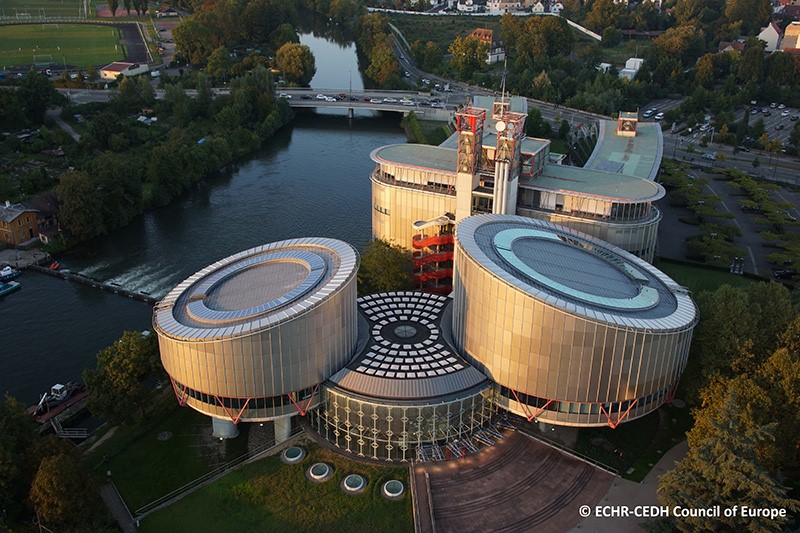 107
JUDr. Radovan Malachta
Nemusíte znát
Rozhodčí soud
rozhodčí soud – není to orgán veřejné moci, není to orgán státu
rozhodce pak není jako soudce, rozhodce je vlastně soukromá osoba
strany se mohou dohodnout na základě smlouvy (rozhodčí doložka), že přenesou pravomoc rozhodovat spor z obecného soudnictví na rozhodčí soudnictví – ten pak vydá tzv. rozhodčí nález, který je závazný a vykonatelný stejně jako soudní rozhodnutí (rozsudek)
jen tam, kde to stanoví zákon v rámci ČR - zákon o rozhodčím řízení a o výkonu rozhodčích nálezů – nelze u spotřebitelů! 
majetkové spory, ve kterých lze uzavřít smír a jinak by rozhodovaly obecné soudy
v ČR jsou 3 stálé rozhodčí soudy, nejvýznamnější je Rozhodčí soud při Hospodářské komoře ČR a Agrární komoře ČR
108
JUDr. Radovan Malachta
Nemusíte znát, spíše pro
doplnění výkladu!
Znejte akorát pojmy 
státní zástupce a ombudmsan!
Charakteristika právnických povolání
JUDr. Radovan Malachta
podzimní semestr 2023 - Základy práva pro MŠ
109
JUDr. Radovan Malachta
Právník
ten, kdo absolvuje vysokoškolské právnické vzdělání – v ČR pouze pětiletý jednooborový magisterský studijní program (obor právo a právní věda)
titul Mgr.
v ČR: Brno, Praha, Olomouc, Plzeň
řada bakalářských studijních programů
nejsou právníci
vyšší justiční úředník – může vykonávat úkony u soudu či státního zastupitelství – viz dále
110
JUDr. Radovan Malachta
Právník
titul JUDr. (z latiny - juris utriusque doctor) – není podmínkou pro výkon povolání  právníka
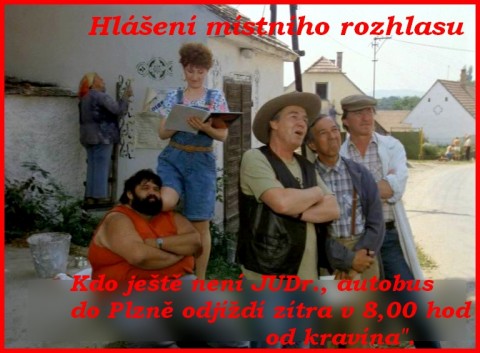 111
JUDr. Radovan Malachta
Právnická a jiná povolání
soudce
vyšší soudní úředník 
justiční kandidát vs. asistent soudce
státní zástupce
advokát
notář
exekutor
podnikový právník
právník ve veřejné správě (na úřadech, …)
nemusí být právník, ale běžně se s právem spojuje – rozhodce, insolvenční správce, mediátor
….
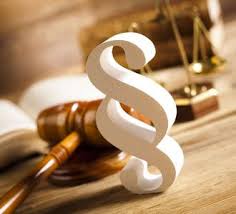 112
JUDr. Radovan Malachta
Soudce
113
JUDr. Radovan Malachta
Co dělá soudce?
soudí – podle druhu soudnictví (viz předešlé slide)
zákon o soudech, soudcích, přísedících a státní správě soudů
podmínky pro výkon funkce (pro zajímavost)
zánik funkce (pro zajímavost)
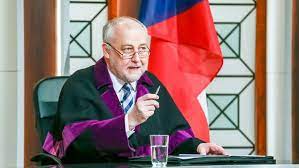 114
JUDr. Radovan Malachta
Soudce – ústavní rámec
jmenuje prezident republiky bez časového omezení (čl. 93 Ústavy)
funkce se ujímá složením slibu (čl. 93 Ústavy)
Ústava stanoví další obecný rámec pro výkon a činnost soudce
podmínky pro výkon soudce (čl. 93 odst. 2)
soudce nelze proti jeho vůli odvolat nebo přeložit k jinému soudu (výjimky – kárná odpovědnost); (čl. 82)
neslučitelnost funkcí (čl. 82) – výjimky – správa vlastního majetku, činnost vědecká, pedagogická, literární, publicistická, umělecká, aktivního sportovce a činnost v poradních orgánech ministerstva, vlády a v orgánech komor Parlamentu (§ 85 zákona o soudcích)
soudce je při rozhodování vázán zákonem a mezinárodní smlouvou, která je součástí právního řádu (čl. 95) – rozhoduje podle práva!
115
JUDr. Radovan Malachta
Nezávislost soudců
rozhoduje jen na základě zákona a mezinárodních smluv, které jsou součástí českého právního řádu
rozhodnutí soudu přezkoumává soud
nestrannost
k tomu má sloužit i výše platu a také neslučitelnost funkcí
realita?
zachování důstojnosti soudcovské funkce i mimo „pracovní dobu“
doplnění: mlčenlivost, a to i po zániku funkce soudce (výjimky)
116
JUDr. Radovan Malachta
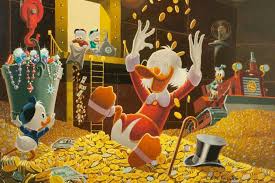 Soudce – plat – pro zajímavost
pro rok 2023 je základ 113 709 Kč
odvíjí se od pozice, soudu a délky praxe
soudce okresního soudu do 5 let započtené doby – 100 100 Kč
soudce okresního soudu s 6 lety započtené doby – 114 900 Kč
soudce okresního soudu s 30 lety započtené doby – 171 800 Kč
soudce krajského soudu do 5 let započtené doby – 109 200 Kč
soudce krajského soudu s 30 lety započtené doby – 189 900 Kč
soudce Nejvyššího soudu – 209 300 Kč
předseda Nejvyššího soudu – 284 300 Kč
soudce Ústavního soudu – 234 300 Kč
předseda Ústavního soudu – 329 800 Kč (+ náhrady 42 100 Kč)
117
JUDr. Radovan Malachta
U soudu dále působí…
asistent soudce
justiční kandidáti (dříve čekatelé)
vyšší justiční úředník
zákon svěřuje úkony, které může provádět („namísto“ soudce)
nemůže ale vést jednání ve věci samé a nemůže rozhodovat formou rozsudku
například vydání platebního rozkazu
118
JUDr. Radovan Malachta
Ústavní soudce – rozdíly
minimální věk 40 let + 10 let praxe v právnické profesi (ne nutně soudce)
jmenuje prezident republiky se souhlasem Senátu
jmenováni na 10 let, opakování možné
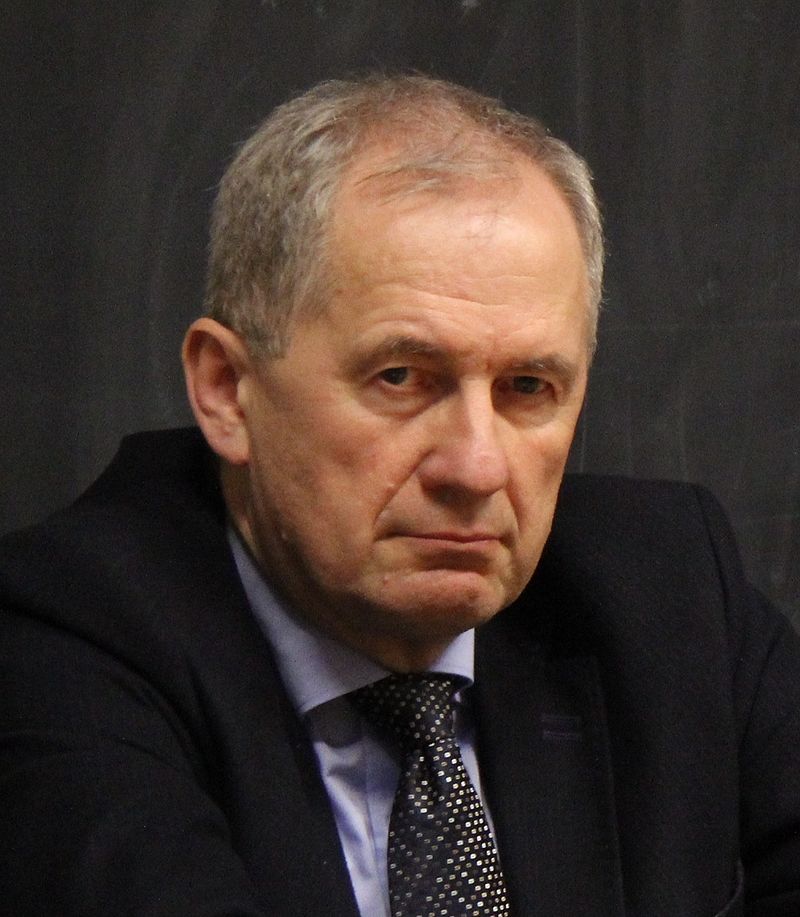 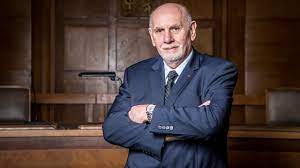 119
JUDr. Radovan Malachta
Státní zástupce
120
JUDr. Radovan Malachta
Co dělá státní zástupce?
podání obžaloby v trestním řízení! (orgán veřejné žaloby)
k tomu státní zástupce „úkoluje“ policejní orgán
sám může předvolávat osoby k podání vysvětlení v souvislosti s plněním úkolů státního zástupce
s obžalobou pak předstupuje před soudce do hlavního líčení
součástí je i návrh trestu, u TOS výše trestu – jak se počítá?
vykonává dozor nad dodržováním právních předpisů v místech, kde je omezována osobní svoboda (vazba, vězení – TOS, ochranná léčení, zabezpečovací detence atd.) 
působí v jiném než trestním řízení – může být u civilního řízení
také je vázán mlčenlivostí
121
JUDr. Radovan Malachta
Státní zástupce
dříve státní prokuratura
jmenuje ministr spravedlnosti na návrh nejvyššího státního zástupce
skládá slib
důvody zániku obdobné jako u soudce 
ne však stejné – stejný je například zánik na základě věku
neslučitelnost funkcí 
nezávislost a nestrannost
ale jsou skutečně nezávislí? – jde totiž o orgán moci výkonné – jmenuje je ministr spravedlnosti!
nejvyššího státního zástupce pak vláda na návrh ministra
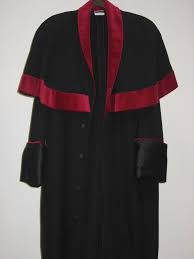 122
JUDr. Radovan Malachta
Státní zastupitelství – doplnění
soustava odpovídá soustavě soudců
Nejvyšší státní zastupitelství (Brno)
vrchní státní zastupitelství (Praha, Olomouc)
krajská státní zastupitelství (v Praze se nazývá Městské)
okresní státní zastupitelství (v Brně se nazývá Městské, v Praze obvodní) 
plat: 90 % platové základy pro soudce = cca 102 000 Kč (2023)
123
JUDr. Radovan Malachta
Advokát
124
JUDr. Radovan Malachta
Co dělá advokát? Poskytuje právní služby:
sepisuje listiny (různé smlouvy, přípisy atd.)
zpracovává právní rozbory
zastupování klientů před soudy – FO i PO – uděluje se plná moc
obhajoba v trestních věcech – v průběhu celého řízení – někdy je nutnost (pokud osoba nemá, pak se ustanovuje tzv. ex offo – z úřední povinnosti)
mezi advokátem a klientem vzniká smluvní vztah (smlouva)
advokát se řídí pokyny klienta, chrání a prosazuje jeho zájmy – jedná vždy v našem zájmu – výhodná smlouva pro nás, „hledá nedostatky, mezery“ u jednání druhého apod.
advokát má mlčenlivost, ale co když kryje trestný čin?
125
JUDr. Radovan Malachta
Advokát
zákon o advokacii
advokát = ten, kdo je zapsán v seznamu advokátů vedeném Českou advokátní komorou (ČAK) – více možností, nicméně obecně
ČAK – vykonává dohled nad dodržováním povinností advokátů, každý advokát je jejím členem; má kárnou komisi
samostatně, společně (advokátní kancelář)
může mít k dispozici advokátního koncipienta
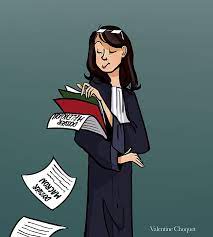 126
JUDr. Radovan Malachta
Notář
127
JUDr. Radovan Malachta
Co dělá notář?
sepisování veřejných listin – forma notářského zápisu
veřejná listina = vydá ji orgán veřejné moci
pravost listiny i do budoucna, není o tom pochyb – předejde se v budoucnu sporům
osvědčování listin a prohlášení
přijímání listin a peněz do notářské úschovy
může poskytovat právní služby – uděluje právní porady a zastupuje osoby před soudy (ale je vymezeno, kde přesně, typicky řízení o pozůstalosti, kde vystupuje jako soudní komisař) 
sepisuje soukromé listiny a zpracovává právní rozbory
zákon o notářích a jejich činnosti (notářský řád)
Notářská komora (jsou zde povinně sdruženi všichni notáři)
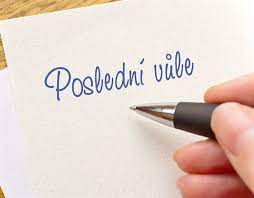 128
JUDr. Radovan Malachta
Exekutor
129
JUDr. Radovan Malachta
Exekutor
zákon o soudních exekutorech a exekuční činnosti (exekuční řád)
na návrh Komory jmenuje ministr spravedlnosti
opět je omezený počet – numerus clausus
Exekutorská komora (sdruženi povinně exekutoři)
hlavní funkce: nucený výkon exekučních titulů
zejména: rozsudek či usnesení soudu, rozhodčí nález, notářský zápis
typicky: dlužníkovi je uložena povinnost soudem, on jí dobrovolně včas nesplní  
prvně se poskytuje lhůta k dobrovolnému splnění; pokud se nesplní, tak
sepíše majetek povinného (= osoba stižená exekucí) – má právo vstoupit do našeho obydlí, pokud nesouhlasíme, může tak učinit za asistence Policie ČR
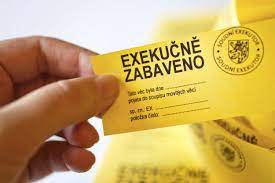 130
JUDr. Radovan Malachta
Jak exekutor dostane peníze?
peněžitá částka (dlužník dluží peníze)
srážkami ze mzdy a jiných příjmů (mateřská, důchod, …) – nejčastější způsob, musí povinnému zbýt základní (nezabavitelná) částka
příkaz k výplatě z bankovního účtu – dlužník nemůže nakládat s prostředky na bankovním účtu (výjimky)
přikázáním pohledávky – když dlužníkovi někdo dluží, platí ne dlužníkovi, ale exekutovi
prodejem movitých věcí a nemovitých věcí – prodej dlužníkových věcí kromě věcí osobní potřeby a věcí k výkonu povolání
postižením závodu,
správou nemovité věci,
pozastavením řidičského oprávnění.

nepeněžité plnění (dlužník má jinou povinnost než zaplatit)
vyklizením
odebráním věci
rozdělením společné věci
provedením prací a výkonů
131
JUDr. Radovan Malachta
Insolvenční správce
132
JUDr. Radovan Malachta
Insolvenční správce
zákon o insolvenčních správcích
v zákoně není podmínka právnického vzdělání (Mgr. vzdělání) 
může být i právnická osoba (veřejná obchodní společnost)
řeší úpadek dlužníka
řeší pohledávky věřitelů vůči dlužníkovi
majetek dlužníka se zpeněží a výtěžek vede k uspokojení věřitelů
3 způsoby řešení úpadku: 
oddlužení, konkurs, reorganizace 
jsou rozdíly, pro koho to je určeno, co může insolvenční správce dělat atd.
133
JUDr. Radovan Malachta
Rozhodce
134
JUDr. Radovan Malachta
Podstata rozhodčího řízení
zákon o rozhodčím řízení a o výkonu rozhodčích nálezů 
strany se dobrovolně dohodnou, že nebudou spor řešit před obecnými soudy, ale před rozhodci či rozhodčími soudy
ideálně končí rozhodčím nálezem (stejné účinky jako rozsudek soudu) – je závazný pro strany a vykonatelný (když strana neplní dobrovolně, můžeme vymáhat u exekutora)
majetkové spory, ve kterých lze uzavřít smír, nelze u spotřebitelských sporů
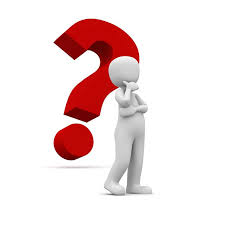 Může někdo z Vás být rozhodcem?
135
JUDr. Radovan Malachta
Mediátor
136
JUDr. Radovan Malachta
Podstata mediace
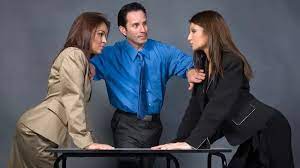 zákon o mediaci
smírný způsob řešení sporů, kterým se řeší konflikty
zahajuje se uzavřením smlouvy o provedení mediace (mezi stranami a mediátorem)
ideální způsob ukončení je uzavření mediační dohody (mezi stranami) – ale pozor, není vykonatelná jako soudní rozhodnutí či rozhodčí nález
často rodinná mediace – konflikty vyplývající z rodinných vztahů
hlavní funkce: vést mediaci, podporuje komunikace mezi osobami na konfliktu zúčastněnými, respektuje názory stran, vytváří podmínky pro vzájemnou komunikaci, směřuje k uzavření mediační dohody
137
JUDr. Radovan Malachta
Veřejný ochránce práv
138
JUDr. Radovan Malachta
Veřejný ochránce práv = ombudsman
sídlí v Brně
řeší stížnosti osob (jednotlivců) vůči orgánům veřejné moci (úřadům) – jsou tam výjimky, kdy ombudsman nemá pravomoc
chrání jednání s osobami omezenými na svobodě
diskriminace 
nemůže však zrušit rozhodnutí úřadu 
Stanislav Křeček v současné době
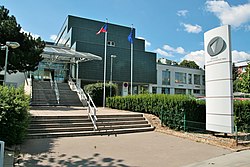 139
JUDr. Radovan Malachta
Děkuji za pozornostmalachta@mail.muni.cz
Obrázky staženy z google obrázků.
140
JUDr. Radovan Malachta